Agenda
Map Quiz!
Gandhi
Notes, Videos
People’s Republic of China 
Notes, video
Discussion
Objectives
Understand how China got to be the way it is.
Explain who started the Cold War.
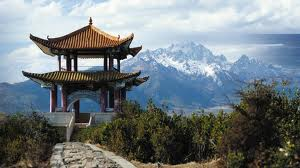 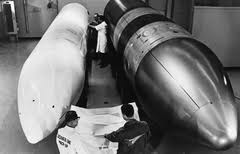 Map Quiz
LOCATIONS:  Eastern Europe, Berlin, Pakistan, Taiwan, Korea, Vietnam, Afghanistan, Portugal, Australia, Puerto Rico
163. People’s Republic of China
What was the last dynasty to rule China?
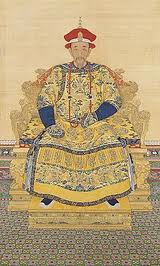 Post Qing?
Four decades of turmoil
Civil War after WWII
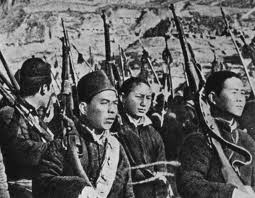 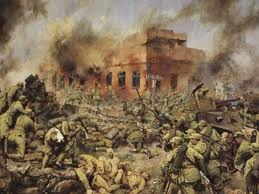 Winners
Communists led by Mao Zedong







Established People’s Republic of China 1949
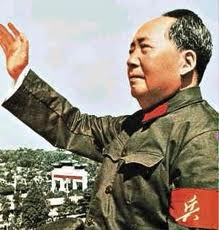 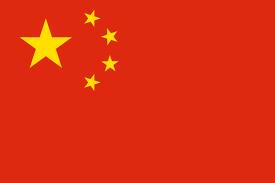 Losers?
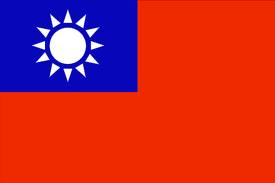 Fled to Taiwan
Set up ANTI-communist government that still exists
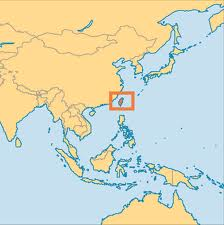 Independence Movements?
India, led by Gandhi (British trained lawyer)
China, a PEASANT revolution
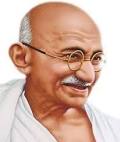 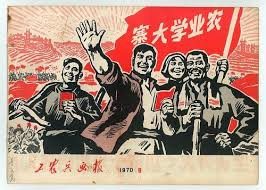 A Model
China, a model for other peasant revolutions
Vietnam, Cuba
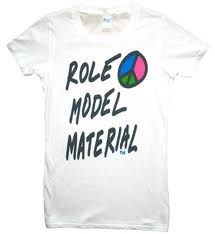 Mistakes
Mao’s government mismanaged food production.
Left 30-50 million dead
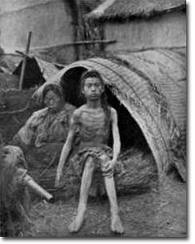 Benefits
Chinese communists improved agriculture and industrial production
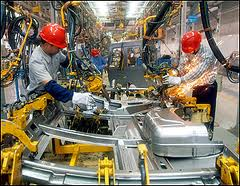 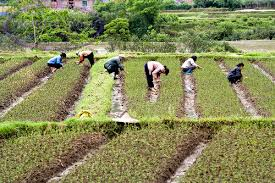 Post Mao
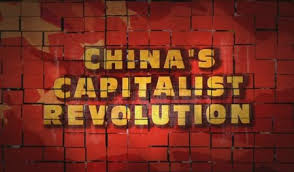 Mao dies in 1976
Economy becomes more capitalist
But still authoritarian
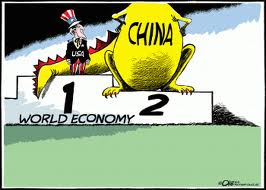 READ IT
164. The Cold War
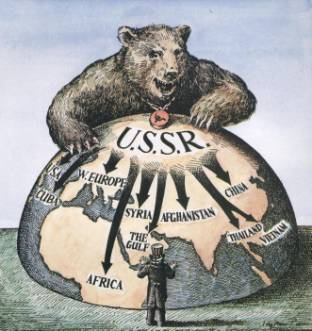 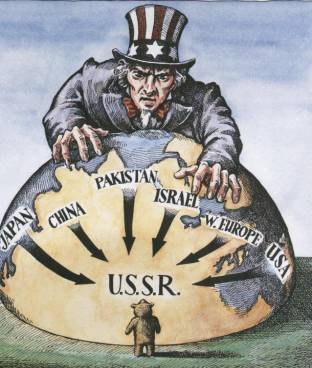 After WWII, Soviet Union takes over 8 Eastern European countries.


A buffer zone in case Europeans want to invade Russia again in the future.
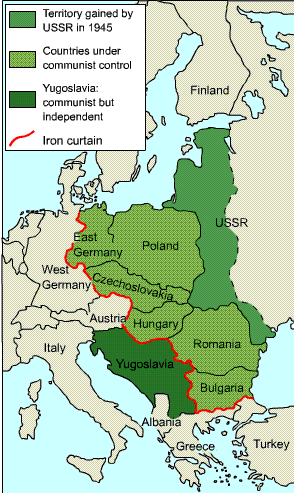 Responses to Soviet takeover of Eastern Europe
1946: Churchill’s ”Iron Curtain” speech
1947: Truman Doctrine (Aid to Greece and Turkey)
1948: Marshall Plan
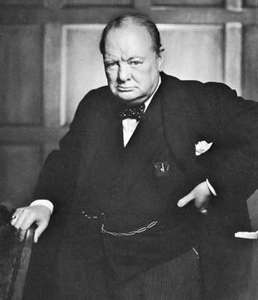 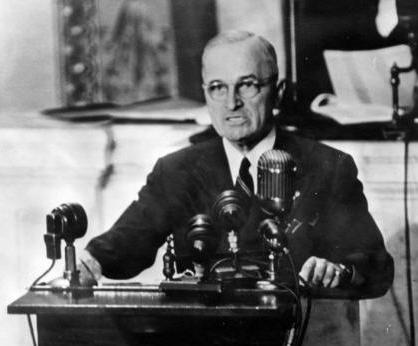 -The Marshall Plan, 1947

-Money went to European nations so they 
Wouldn’t turn communist.
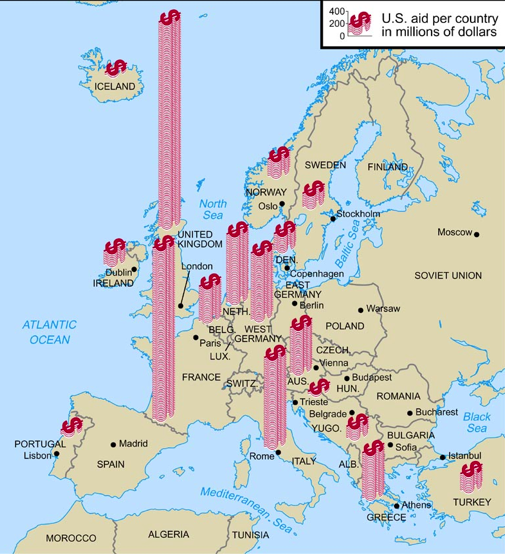 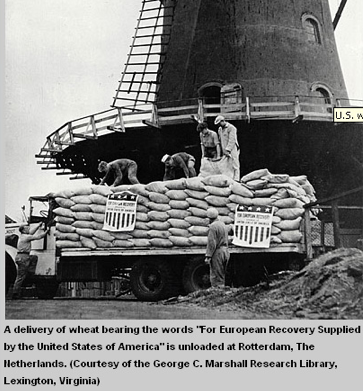 Alliances following WWII
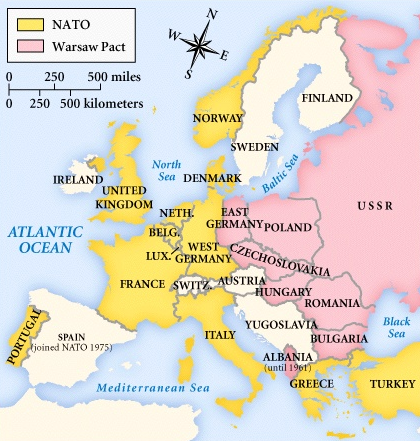 NATO Alliance (U.S. and Western European democracies)
Warsaw Pact (Communist Soviet bloc)
So, who started the Cold War?
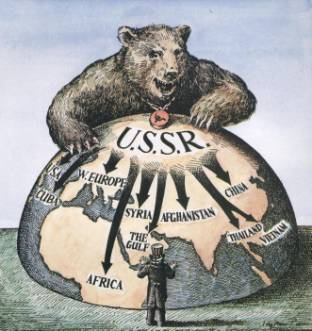 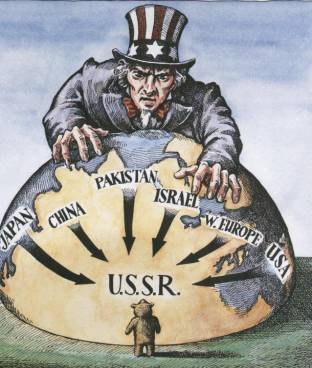